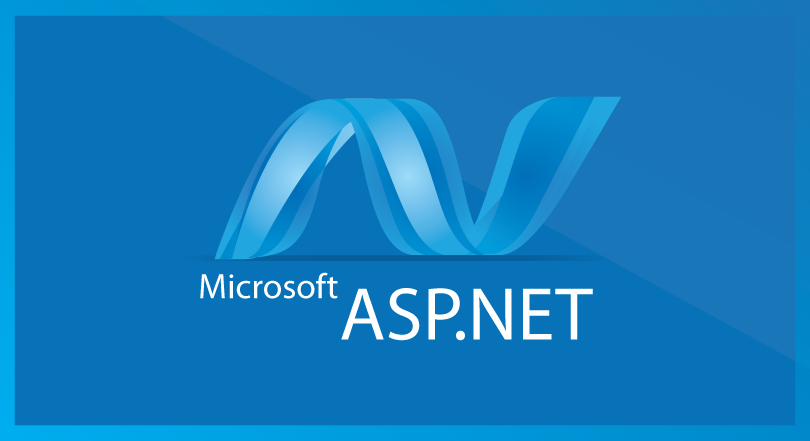 Building Distributed Systems – ICD0009Network Applications II: Distributed Systems – I371
TTU IT College, Andres Käver, 2018-2019, Spring semester
Web: http://enos.Itcollege.ee/~akaver/DistributedSystems
Skype: akaver   Email: akaver@itcollege.ee
1
Distributed – Typical app architecture
APPLICATION
DATABASE
2
Distributed – App Architecture
APPLICATION
SERVICE
APPLICATION
BUSINESS LOGIC LAYER
DATA ACCESS LAYER
DATABASE
3
Distributed - Service
Why service
Database changes, underlaying business rule changes
Data access is expensive
Possibility to divide functionality between different platforms
Future proof (versioning)
Authentication and authorization
4
Distributed - WebService
W3C XML Protocol Working Group CharterToday, the principal use of the World Wide Web is for interactive access to documents and applications. In almost all cases, such access is by human users, typically working through Web browsers, audio players, or other interactive front-end systems. The Web can grow significantly in power and scope if it is extended to support communication between applications, from one program to another.
T.TammetLaiemas mõttes tähendab "veebiteenus" nö harilikku veebi, selle erinevusega, et urlide avamist ja vormide täitmist teeb programm, ning tulemusi loeb ja kasutab samuti programm, mitte inimene. Teisisõnu, "veebiteenus" tähendab programmide omavahelist suhtlemist ja andmevahetust üle hariliku veebi.
5
Distributed - WebService
So it is based on regular web (mostly). REST is based on HTTP, SOAP can use several different transport protocols. 
So far, you have mostly used GET and POST requests
There are also available several other request types:PUT, DELETE, PATCH, OPTIONS, …
RESTful uses 
GET – Lookup
PUT – Mutation
POST – Creation
DELETE - Deletion
6
Distributed – HTTP - GET
HTTP is purely text based protocol, basically you are just sending bunch of key-value pairs from browser to server
GET https://localhost:44363/People/Create HTTP/1.1
Host: localhost:44363
Connection: keep-alive
Upgrade-Insecure-Requests: 1
User-Agent: Mozilla/5.0 (Windows NT 10.0; Win64; x64) AppleWebKit/537.36 (KHTML, like Gecko) Chrome/71.0.3578.98 Safari/537.36
Accept: text/html,application/xhtml+xml,application/xml;q=0.9,image/webp,image/apng,*/*;q=0.8
Referer: https://localhost:44363/People
Accept-Encoding: gzip, deflate, br
Accept-Language: en-US,en;q=0.9,et;q=0.8
Cookie: _ga=GA1.1.1433392067.1524809543;
7
Distributed – HTTP – GET - response
HTTP/1.1 200 OK
Cache-Control: no-cache, no-store
Pragma: no-cache
Content-Type: text/html; charset=utf-8
Server: Microsoft-IIS/10.0
X-SourceFiles: =?UTF-8?B?QzpcVXNlcnNcYWthdmVyXHNvdXJjZVxyZXBvc1xIVFRQVGVzdFxXZWJBcHBcUGVvcGxlXENyZWF0ZQ==?=
X-Powered-By: ASP.NET
Date: Sat, 26 Jan 2019 12:24:13 GMT
Content-Length: 3367

<!DOCTYPE html>
<html>
<head>
    <meta charset="utf-8" />
    <meta name="viewport" content="width=device-width, initial-scale=1.0" />
    <title>Create - WebApp</title>
8
Distributed – HTTP - POST
POST https://localhost:44363/People/Create HTTP/1.1
Host: localhost:44363
Connection: keep-alive
Content-Length: 194
Cache-Control: max-age=0
Origin: https://localhost:44363
Upgrade-Insecure-Requests: 1
Content-Type: application/x-www-form-urlencoded
User-Agent: Mozilla/5.0 (Windows NT 10.0; Win64; x64) AppleWebKit/537.36 (KHTML, like Gecko) Chrome/71.0.3578.98 Safari/537.36
Accept: text/html,application/xhtml+xml,application/xml;q=0.9,image/webp,image/apng,*/*;q=0.8
Referer: https://localhost:44363/People/Create
Accept-Encoding: gzip, deflate, br
Accept-Language: en-US,en;q=0.9,et;q=0.8
Cookie: _ga=GA1.1.1433392067.1524809543; 

Name=Andres&__RequestVerificationToken=CfDJ8JXfYWVYzpxPgG_38dOFAzHQGkoaDtNMXtzBr3vNUFUDOYe7XT_ueh6IMyEfRXYWTTOvd2Bjm8gxjOwN8jRBGngeIIKZmnJB-xD4Wvd1enqy0M5GrgAWVgAOg0vZPgHNzvIYDBTmwJqi3L2WYM-5mm4
9
Distributed – HTTP- POST - response
HTTP/1.1 302 Found
Location: /People
Server: Microsoft-IIS/10.0
X-SourceFiles: =?UTF-8?B?QzpcVXNlcnNcYWthdmVyXHNvdXJjZVxyZXBvc1xIVFRQVGVzdFxXZWJBcHBcUGVvcGxlXENyZWF0ZQ==?=
X-Powered-By: ASP.NET
Date: Sat, 26 Jan 2019 12:17:16 GMT
Content-Length: 0
10
Distributed – HTTP – response codes
1xx Informational response
100 continue, 101 switching protocols
2xx Success
200 OK, 201 Created, 202 Accepted, 204 No Content
3xx Redirection
300 Multiple choices, 301 Moved Permanently, 302 Found, 303 See other, 304 Not Modified
4xx Client errors
400 Bad Request, 401 Unauthorized, 403 Forbidden, 404 Not Found, 409 Conflict
5xx Server errors
500 Internal Server Error, 501 Not implemented, 503 Service Unavailable
11
Distributed – RESTful service/api
REST - Representational State TransferIt’s an architectural style that defines a set of recommendations for designing loosely coupled applications that use the HTTP protocol for data transmission. REST doesn’t prescribe how to implement the principles at a lower level. Instead, the REST guidelines allow developers to implement the details according to their own needs. Web services built following the REST architectural style are called RESTful web services.
12
Distributed – RESTful services
Six architectural constraints
Uniform interfaceRequests from different clients should look the same, for example, the same resource shouldn’t have more than one URI.
Client-server separationThe client and the server should act independently. They should interact with each other only through requests and responses.
StatelessnessThere shouldn’t be any server-side sessions. Each request should contain all the information the server needs to know.
13
Distributed – RESTful services
Cacheable resourcesServer responses should contain information about whether the data they send is cacheable or not. Cacheable resources should arrive with a version number so that the client can avoid requesting the same data more than once.
Layered systemThere might be several layers of servers between the client and the server that returns the response. This shouldn’t affect either the request or the response.
Code on demand [optional]When it’s necessary, the response can contain executable code (e.g., JavaScript within an HTML response) that the client can execute.
14
Distributed – REST vs SOAP
REST makes data available as resources (e.g. user)
SOAP makes data available via services (e.g. getUser)

SOAP – Simple Object Access Protocol
SOAP can work with any application layer protocol, such as HTTP, SMTP, TCP, or UDP. It returns data to the receiver in XML format. Security, authorization, and error-handling are built into the protocol
15
Distributed - SOAP
Currently, SOAP will likely continue to be used for big enterprise-level web services that require high security and complex transactions. APIs for financial services, payment gateways, CRM software, identity management, and telecommunication services are commonly used examples of SOAP. 
One of the most well known SOAP APIs is PayPal’s public API that allows you to accept PayPal and credit card payments, add a PayPal button to your website, let users log in with PayPal, and perform other PayPal-related actions.
Estonian SOAP services: X-Tee, DigiDoc
16
Distributed – What’s the plan?
We will start with REST based services as more modern approach.
At the end of semester, some SOAP and XML


Good reading: How I Explained REST to My Wife
http://web.archive.org/web/20130116005443/http://tomayko.com/writings/rest-to-my-wife
17
Distributed
Tooling needed at first

.NET Core and ASP.NET Core
JetBrains Rider – Main IDE
Postman – for REST testing
Node and NPM – for frontend client development
Aurelia as frontend framework (or choose your own – Angular, Ember, Polymer) or not-so-full-framework (React, Vue) or use barebones approach and write plain JS (and some jQuery)
TypeScript on top of JS  highly recommended (mandatory in Angular)
18
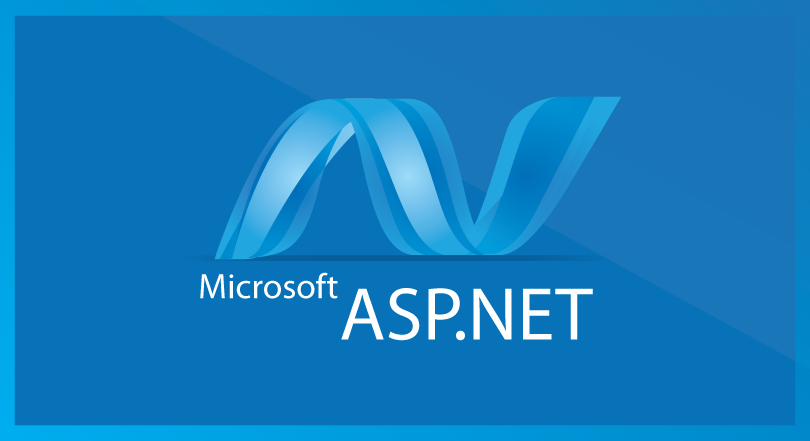